Ведь есть чудеса на свете – они называются Дети!
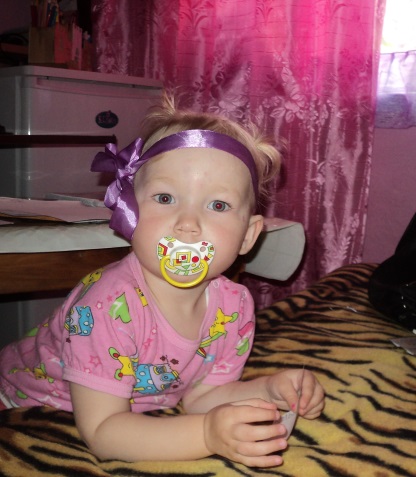 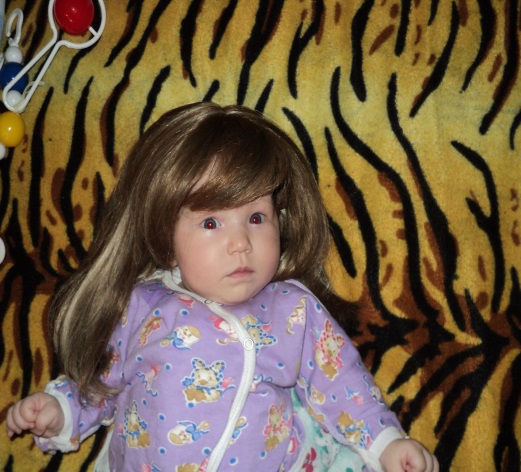 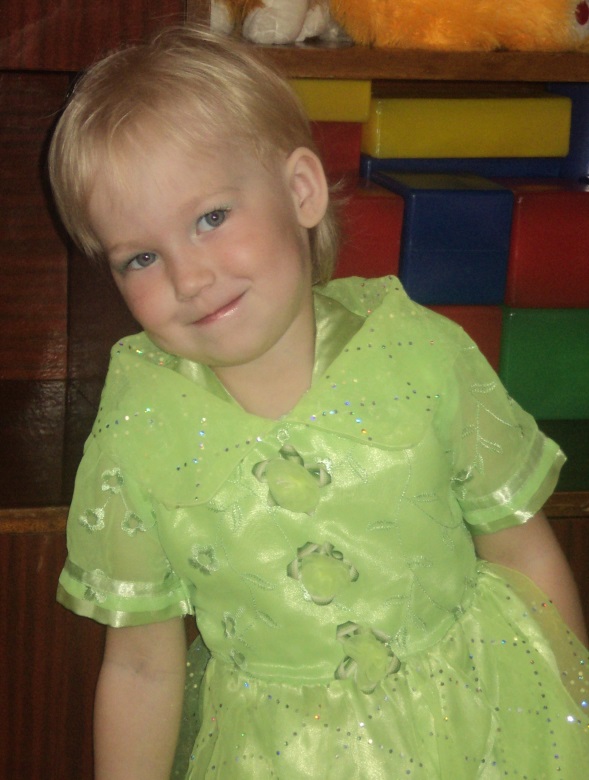 Социальный педагог
МОУ СОШ с.Утан
Гордий О.В.
ЦЕЛЬ: Формирование компетенции педагогов через активные формы работы.
Появление малыша на свет
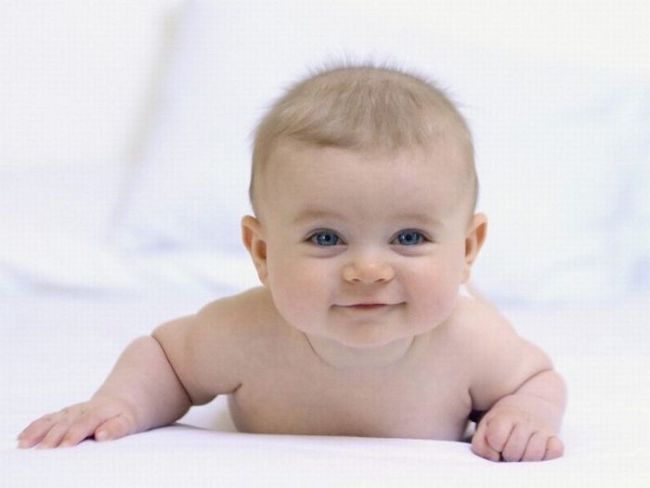 Первые шаги
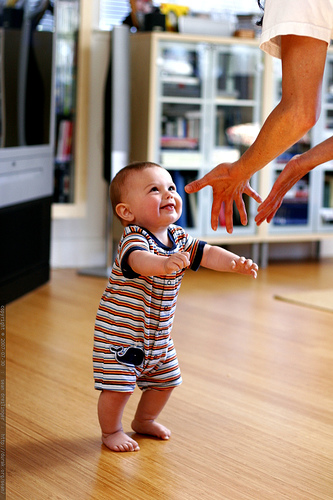 Слово «мама»
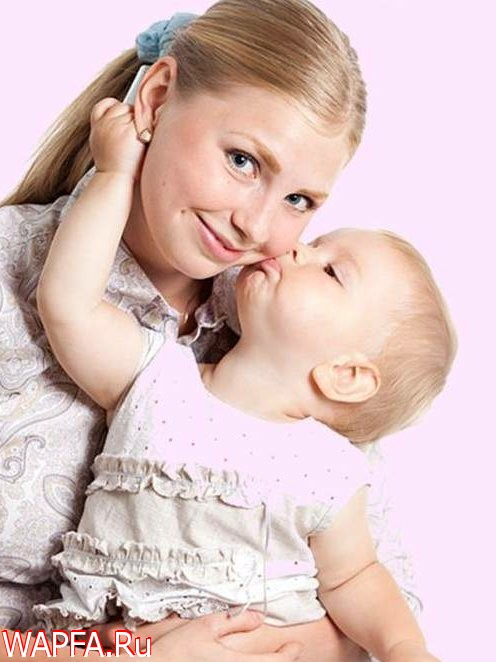 Первый школьный звонок
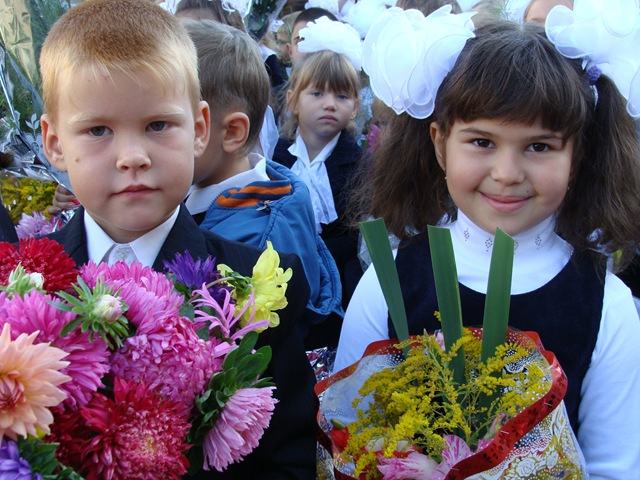 «Сказилка про гончара»
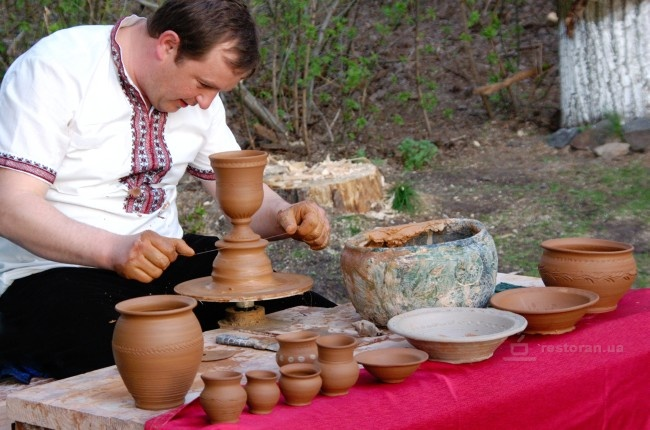 Каждый ребёнок – есть однажды случившееся чудо»                       ( Э.В. Ильенков )
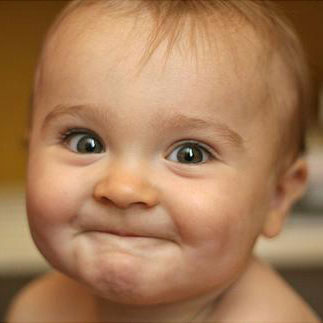